Supercharge your security: A practical guide to cyber threats and protection for ANZ SMBs in the age of AI
With regulations tightening and AI-powered attacks on the rise, building a pathway to security is now essential for your business.
This guide provides a practical overview of today's security landscape, explains key risks facing local SMBs and outlines how enterprise-grade security is now within reach for businesses of every size, with solutions that grow with your needs.
The new security landscape: Why SMBs are prime targets
Fuelled by AI, cyber attacks are becoming more sophisticated, more frequent and harder to detect. While breaches at large corporates have traditionally captured the headlines, small and medium businesses (SMBs) are also prime targets.
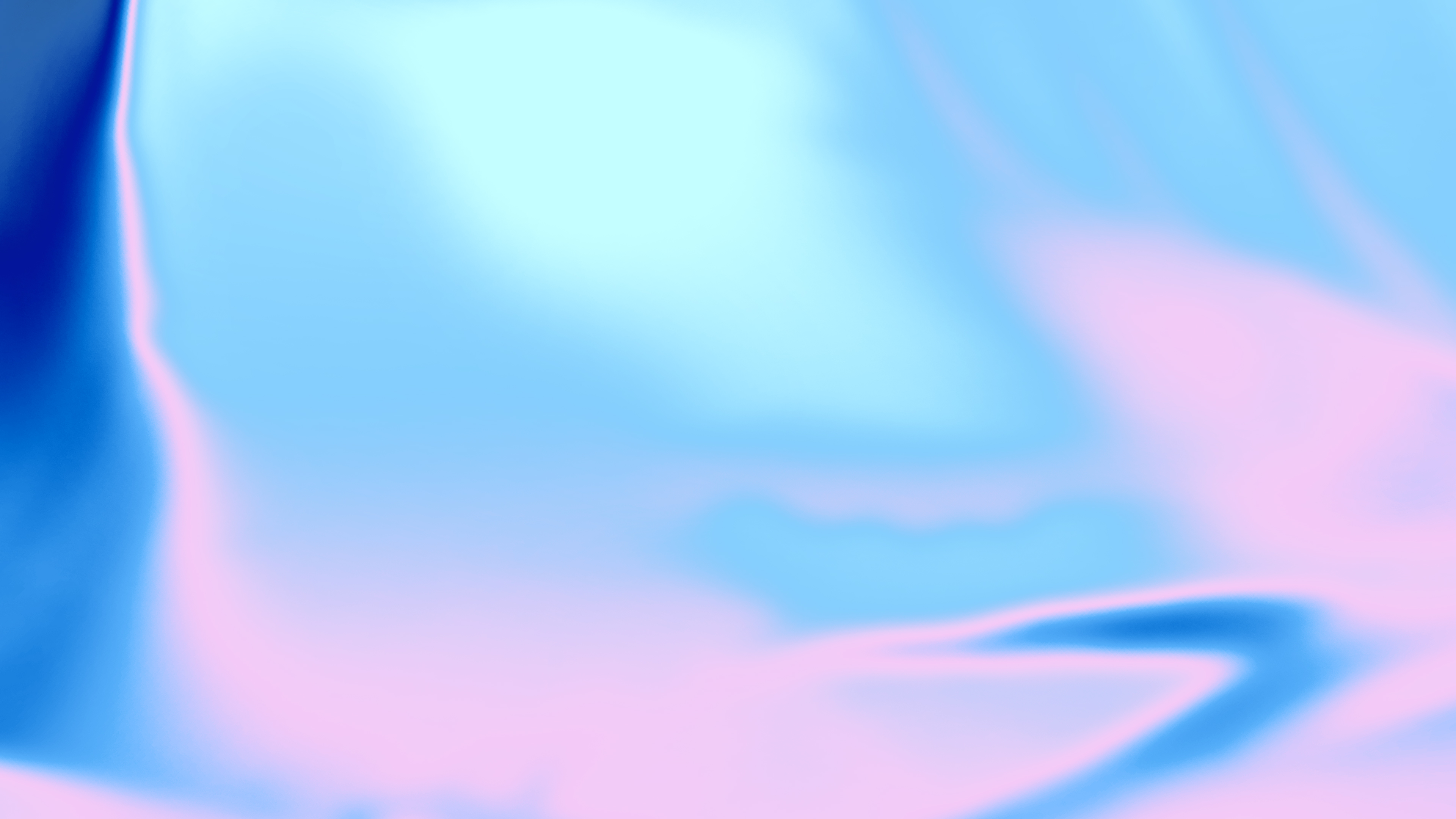 Contents
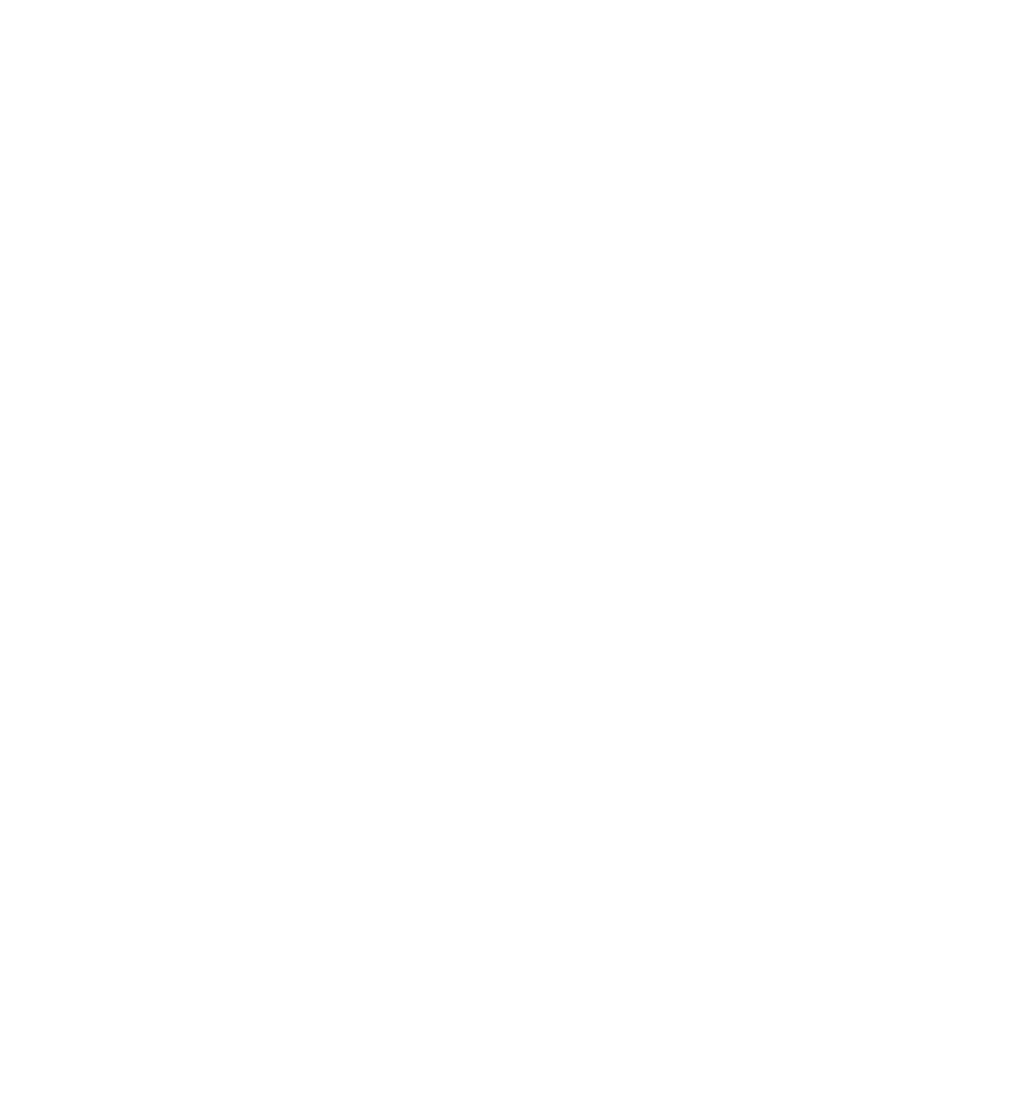 The new security landscape: Why SMBs are prime targets
SMBs represent the perfect storm of valuable data and limited security resources
Three critical security risks facing your business
Privacy legislation: NZ and cross-border compliance requirements
The better approach: Integrated protection that grows with your business
The integration advantage
Security solutions for your industry
The partner advantage: Why expert guidance matters
Invest in a secure future
Next step: Schedule your free security assessment
Let's work together to supercharge your security
SMBs represent the perfect storm of valuable data and limited security resources
66% of SMBs in New Zealand have reported1 being targeted by a cyber-attack, with 43% of all cybercrime specifically targeting small businesses. The average cost of a data breach for a SME is $173,000, making this an existential threat for many businesses. With 83% of small businesses lacking the funds to deal with the repercussions of a cyber-attack, strong defenses are crucial for survival.
With the rise of AI-powered methods, criminals can now automate previously labour-intensive tasks such as crafting convincing phishing emails, generating deepfake scams, identifying network vulnerabilities and launching coordinated attacks.
Meanwhile, most SMBs lack dedicated security teams, advanced monitoring capabilities and comprehensive security strategies. Many rely on a patchwork of disconnected security tools that create costly complexity while leaving critical gaps in protection.
For many SMBs, the first sign of this protection gap comes only after a breach has occurred – when it's already too late.
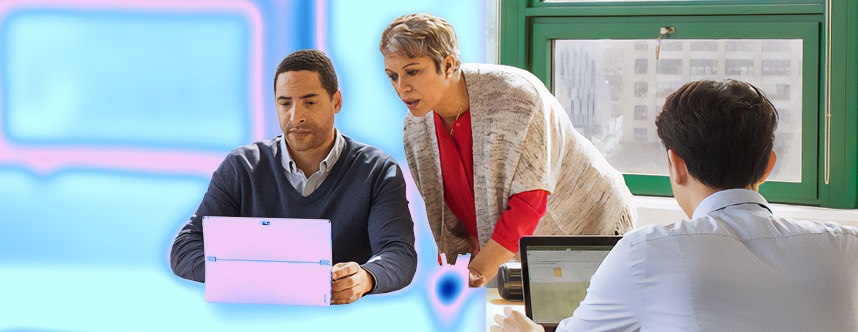 Defence against the evolving threat of scams
The latest cyber threat landscape includes increasingly sophisticated scams directly targeting SMBs:
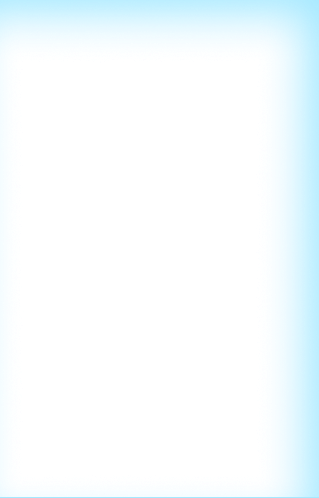 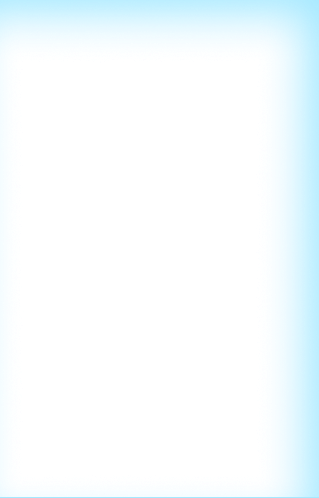 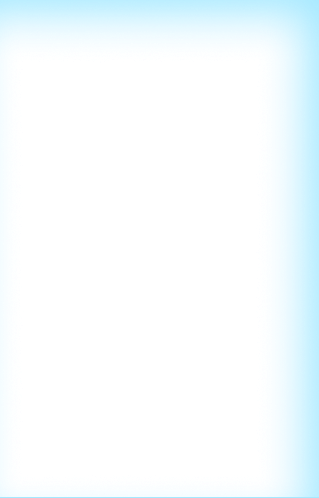 QR code phishing (Quishing)
Cybercriminals are using QR codes in emails, social media and even at physical locations to trick users into visiting malicious websites. The Australian Cyber Security Centre (ACSC) has identified this as an ‘unseen threat’ that bypasses traditional email security.
Video call deepfakes
In one recent attack reported by the Australian Computer Society (ACS), an employee was invited to a video conference call where all other participants were AI-generated deepfakes of colleagues. After recognising familiar faces, the employee was convinced to transfer $40 million from company accounts.
Celebrity Impersonation
Online scams that use high-profile personalities or brands to appear authentic are common. In one case reported by the ABC, a man lost more than $80,000 in life savings to such a scam. Even when not business-related, your staff can click malicious links on their business devices on their lunch break or commute, potentially compromising your systems.
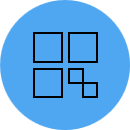 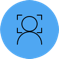 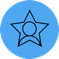 Three critical security risks facing your business
As cyber threats evolve, three key risk areas demand immediate attention from every SMB:
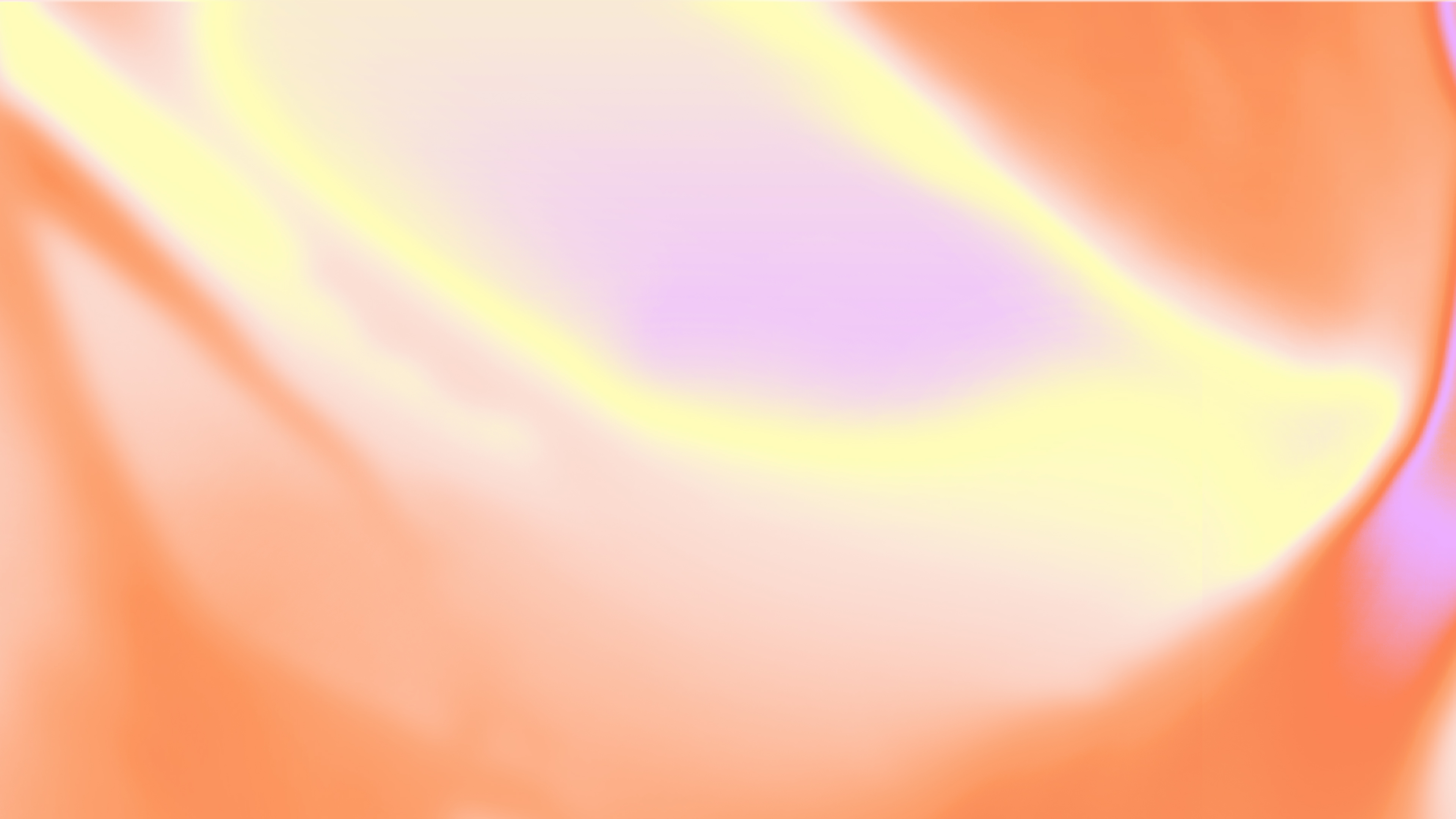 Data Security & Information Protection
Your business data – like customer information, intellectual property and financial records – is your most valuable asset. Yet many businesses lack visibility into where sensitive data resides, how it's used and who can access it.
Without proper data classification, labelling and protection policies, sensitive information can be accidentally leaked, deliberately stolen or improperly retained, leading to financial and reputational damage.
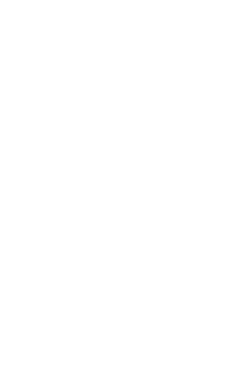 Red flag
If you're unsure exactly where your sensitive data is stored, who has access to it or how it's being protected, you may have critical security gaps.
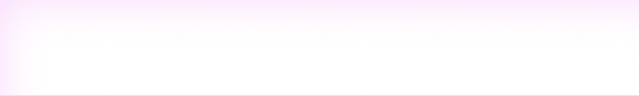 Real Impact: Data breaches expose your business to significant financial penalties under privacy regulations, damage customer trust, lead to intellectual property theft and can even put SMBs out of business within six months3, highlighting the need for robust cybersecurity measures.
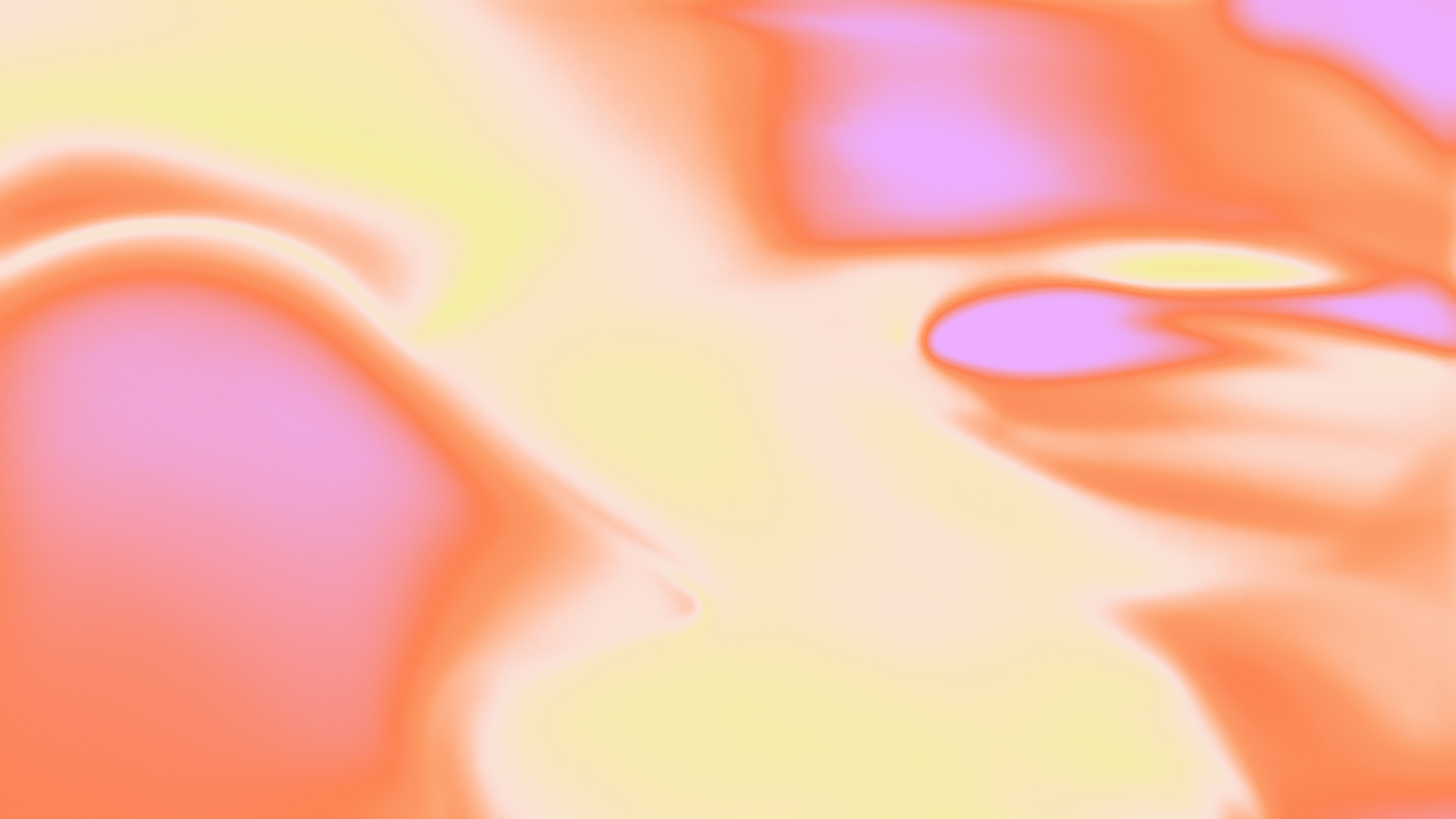 Identity Protection
Compromised credentials like basic usernames and passwords are a common cause of major data breaches. Despite this, many businesses still rely on passwords alone, leaving their systems vulnerable to credential theft through phishing, social engineering or brute force attacks.
As employees increasingly access business resources from multiple devices and locations, traditional security boundaries no longer exist. Without modern identity protection, it's difficult to verify who's accessing your systems.
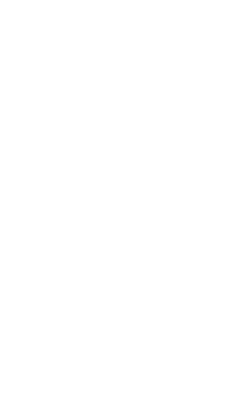 Red flag
If you rely primarily on passwords, don't use multi-factor authentication or can’t track who's accessing your systems, your business is at an elevated risk.
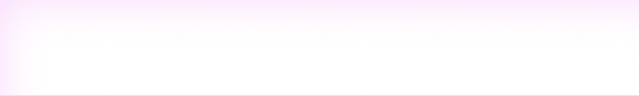 Real Impact: Attackers who gain access through stolen credentials or passwords can remain undetected for months, exfiltrating data, launching ransomware attacks or using your systems to hack others.
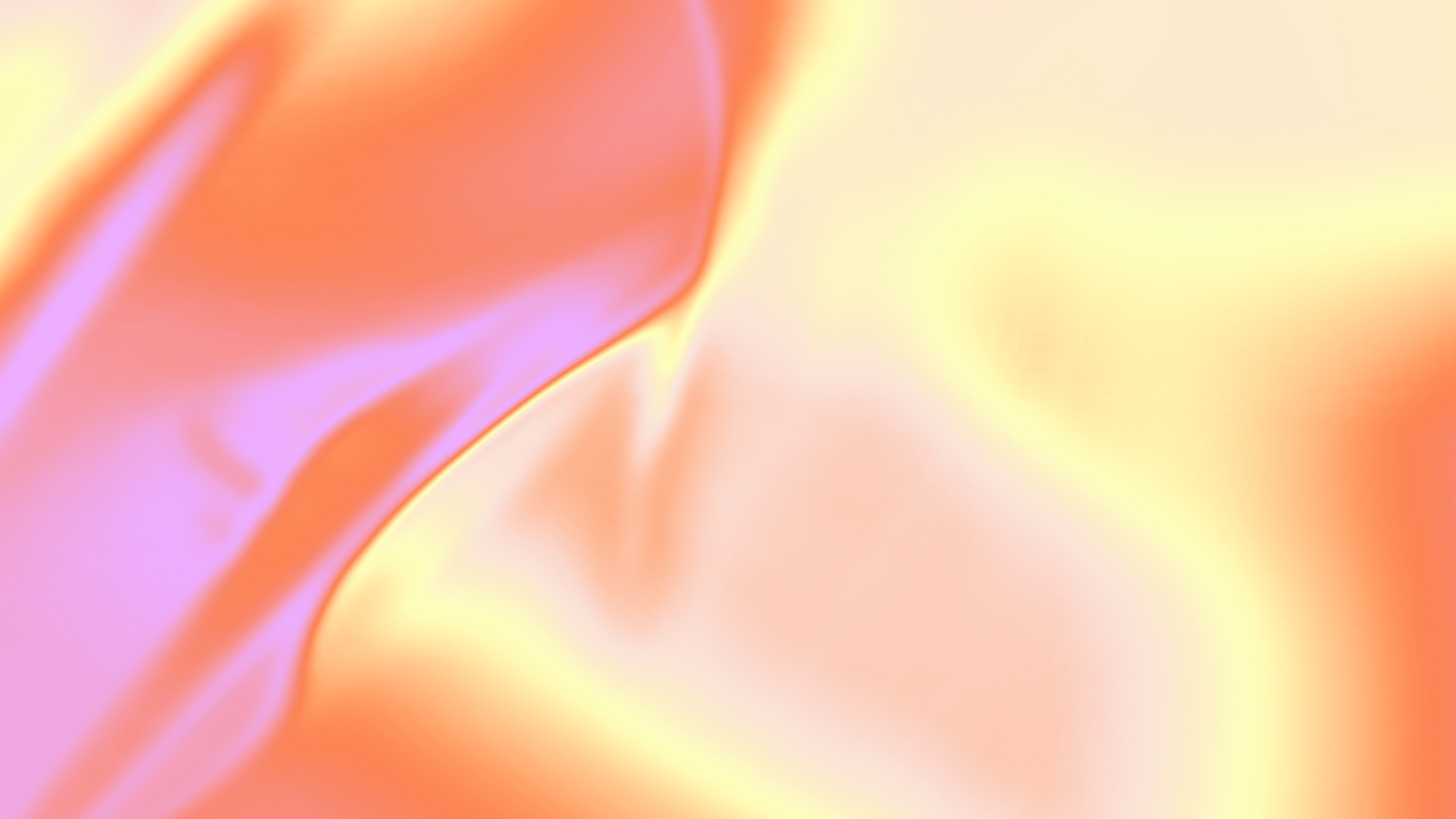 Endpoint Protection & Threat Defence
Every device that connects to your network – commonly servers, laptops, tablets, printers and mobile phones – represents a potential entry point for attackers. Traditional antivirus solutions are no longer sufficient against modern threats.
Without integrated, AI-powered threat detection and automated response capabilities, businesses lack visibility into potential threats and the ability to respond quickly when an attack occurs.
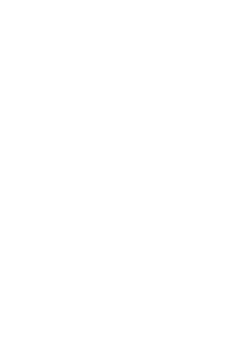 Red flag
If you're using basic antivirus without advanced threat detection or have limited visibility into device security status, your protection may be inadequate.
Real Impact: Security incidents that aren't quickly detected and contained lead to significantly higher costs, extended business disruption and more extensive data loss.
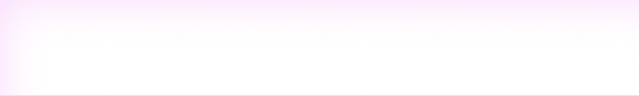 SMB security regulatory changes: What your business needs to know
The security landscape is changing not just technically but also legally. Privacy legislation and industry frameworks are impacting how New Zealand SMBs must handle security and data protection.
New Zealand Privacy Act 2020
The Privacy Act 2020 is New Zealand's primary privacy legislation, governing how personal information is collected, used, and disclosed by businesses of all sizes. Key provisions include:
You must implement Information Privacy Principles for proper data handling
Mandatory data breach reporting is required for serious incidents
The Privacy Commissioner can issue compliance notices
Increased transparency requirements for data collection and use
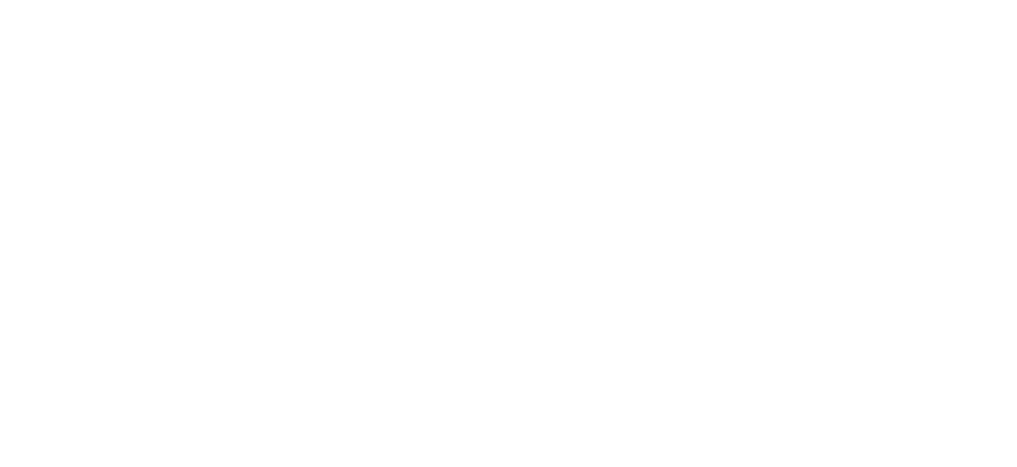 Cross-border implications: Australian Privacy Act
Amendments to Australia's Privacy Act 1988 have expanded its extraterritorial scope, affecting New Zealand businesses operating across the Tasman:
Preemptive compliance assessments for NZ businesses with Australian operations are advised
Higher penalties for breaches affecting Australian residents (up to AU$50 million)
Potential removal of the small business exemption may increase compliance obligations
SMB1001 cybersecurity compliance framework
This new framework establishes baseline security standards specifically designed for SMBs.
What this means for your business:
You'll need to implement specific security controls
Regular security assessments will be needed to meet the standards
You may need to demonstrate compliance to win certain contracts, particularly with government or enterprise clients
A more detailed explanation of these regulatory changes and compliance requirements is available in the additional resources at the end of this document.
These regulatory changes are coming quickly
Businesses have a limited window to prepare their systems and processes. Businesses that act now will reduce compliance risks and gain a competitive advantage as security becomes a key differentiator in the marketplace.
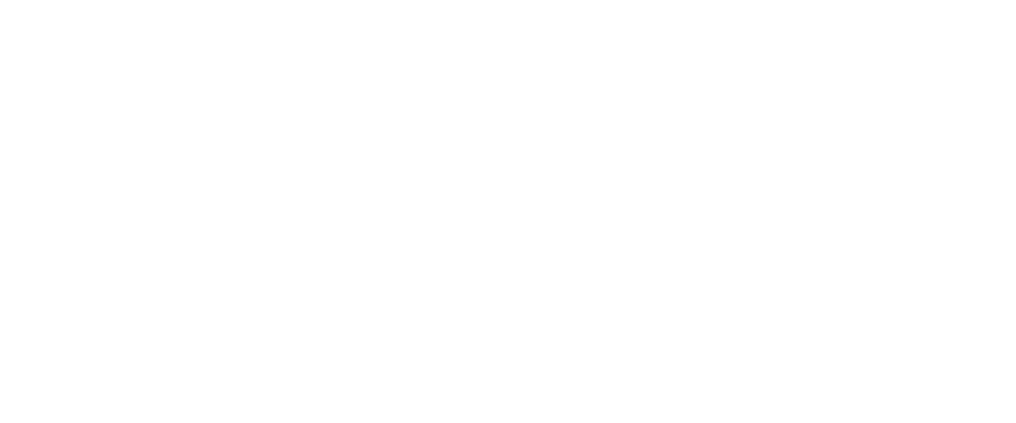 New Zealand's National Cyber Security Centre – part of the Government Communications Security Bureau (GSBC) – confirms: "Despite the high risk, many businesses do not put cyber security measures in place until it is too late."
New Zealand's National Cyber Security Centres2
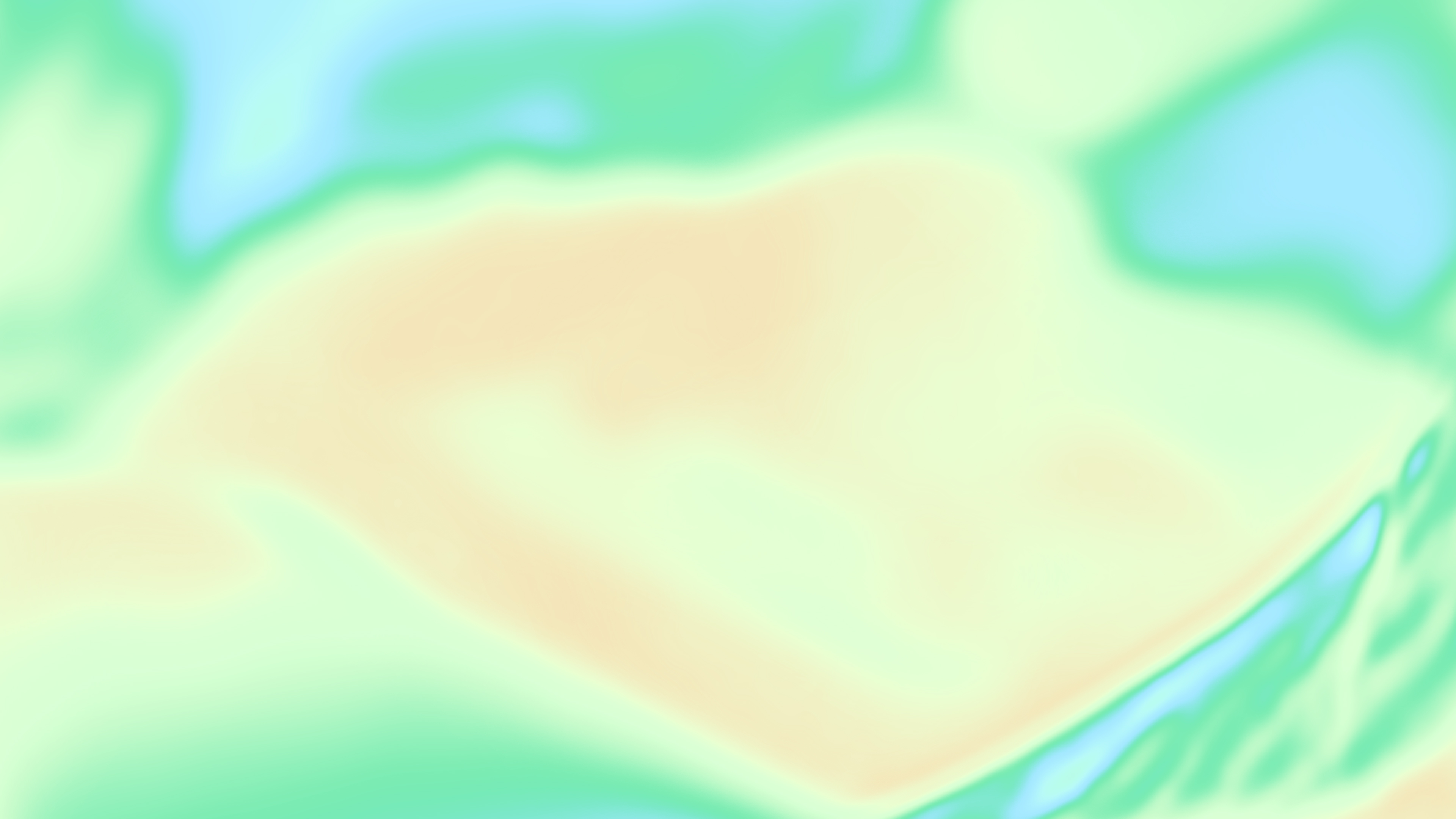 The better approach: Integrated protection that grows with your business
Integrated seamlessly into the Microsoft 365 productivity suite, Microsoft's security solutions are tailored for businesses of all sizes, with affordable options that provide enterprise-grade protection without enterprise complexity or cost.
If you are like most small businesses, you already use a range of M365 tools for productivity and operations day to day, so integrating security is a natural extension.
By addressing each of the critical risk areas with integrated solutions, Microsoft's approach provides comprehensive protection that grows with your business needs:
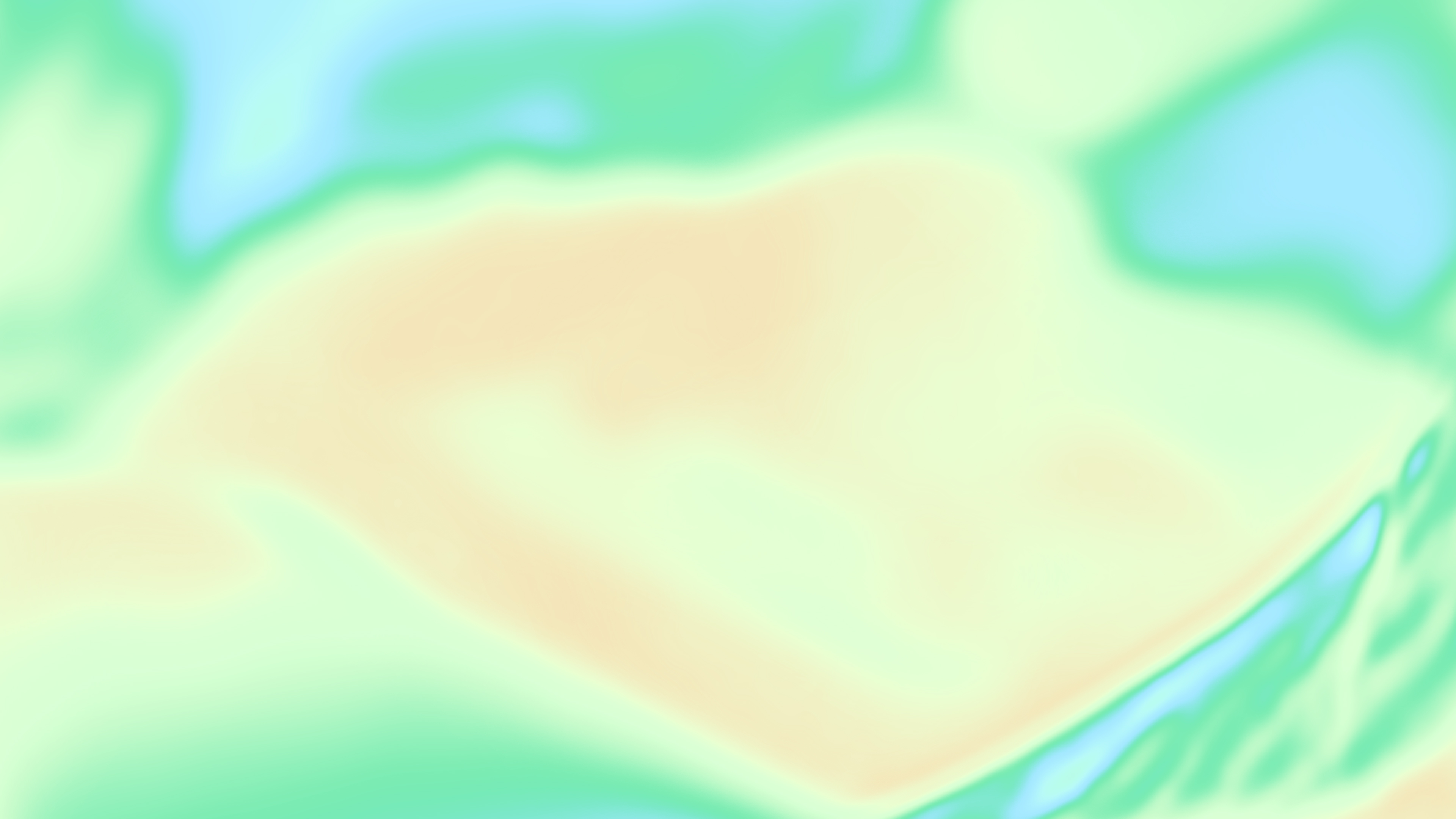 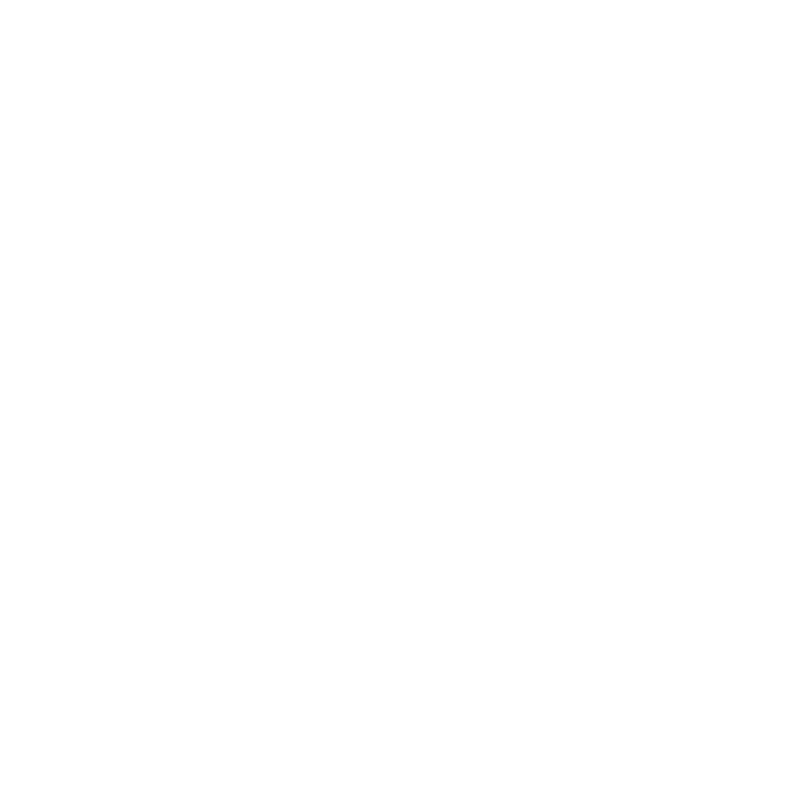 For data security & information protection
For identity protection
For endpoint protection & threat defence
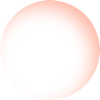 Protect your most valuable information while meeting compliance requirements – without hindering productivity. Microsoft's information protection solutions capabilities, available as an add-on or built into certain M365 SKUs, help you:
Ensure only the authorised people access your systems and data, with administrative access limited to a defined timeframe.  Microsoft's identity solutions, available as an add-on or built into certain M365 SKUs, help you:
Stop threats before they cause damage, reducing downtime and eliminating costly recovery efforts. M365 threat protection capabilities help you:
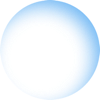 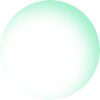 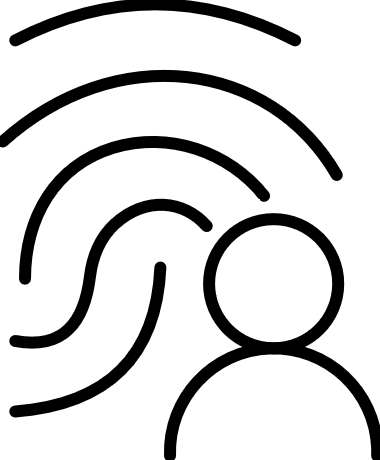 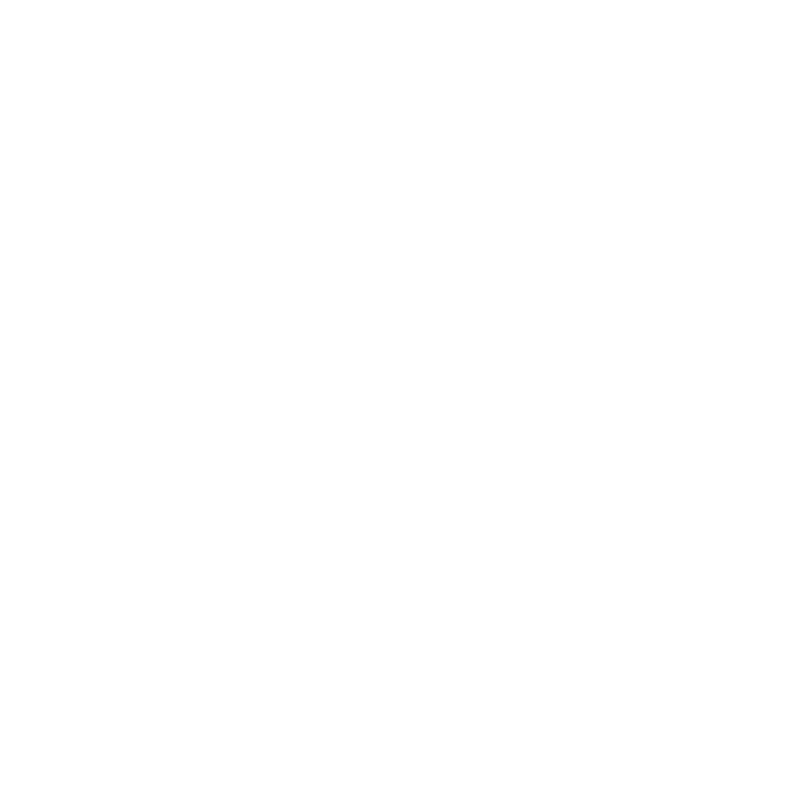 The integration advantage
Unlike piecing together solutions from multiple vendors, Microsoft's security offerings work together seamlessly, sharing intelligence and automating responses across your environment. This integration provides:
Cost efficiency: Consolidated licensing may reduce overall security spending
Simplified management: One dashboard instead of multiple portals
Comprehensive coverage: No gaps between solutions from different vendors
Future-ready foundation: AI-powered security that evolves as threats change
Real Impact: For example, when a suspicious email arrives, M365’s integrated security automatically checks the sender, scans attachments, analyses links and verifies the user's identity – all within seconds and without disrupting workflow.
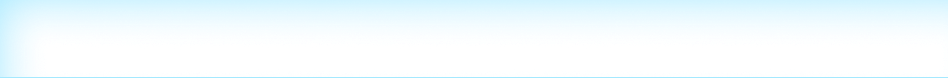 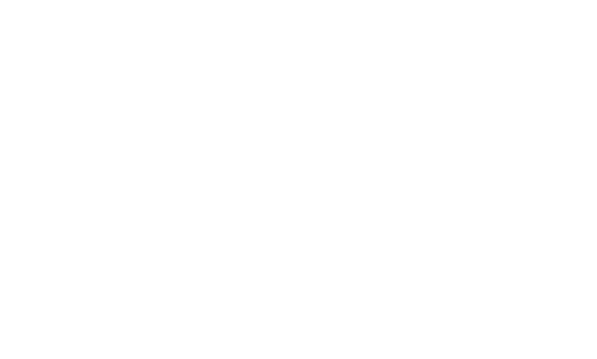 Start where you are, grow as you need
M365’s modular approach to security means you can begin with foundational protection and add advanced capabilities as your business grows and your security needs evolve.
Most SMBs start with M365 Business Premium, which includes essential security capabilities, then add specific protection modules to address particular risks or compliance requirements.
+ All-in-oneEnterprise Security
+ Advanced ThreatPrevention
+ Compliance
+ IdentityProtection
+ InformationProtection
SecurityFoundations
StartHere
Security solutions for your industry
Every industry faces unique security challenges. A knowledgeable security partner can help tailor protection to meet your unique business requirements.
Here's how advanced security solutions address the specific threats in a range of sectors:
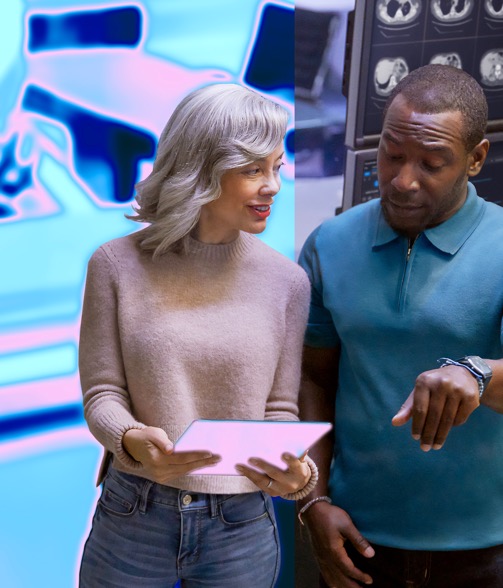 Healthcare
If you operate in the healthcare sector, your security priorities likely centre around protecting sensitive patient information and maintaining continuity of care.
The healthcare industry has seen a surge in ransomware attacks targeting patient data. The healthcare industry has seen a surge in ransomware attacks targeting patient data, with an ANZ hearing specialist recently suffering a ransomware attack that compromised tens of thousands of clients' personal and health information. 
Healthcare businesses typically prioritise:
Data encryption to protect sensitive patient information
Access control to ensure only authorised personnel can access patient data
Network security to prevent cyber attacks on healthcare networks
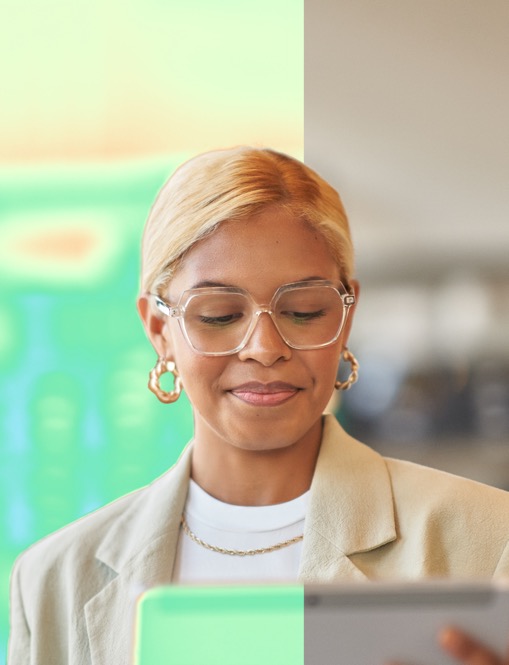 Financial Services & Insurance
Financial services and insurance organisations face heightened scrutiny and sophisticated attacks targeting valuable assets, sensitive personal data and private client information. A breach can have devastating consequences, with Cisco reporting that 74%4 of SMBs in the Asia-Pacific region believe a major cyber incident could jeopardise their organisation's survival. 
Both sectors collect and store extensive personal and financial information that makes them attractive targets for cybercriminals. Key priorities in these sectors include:
Data breach prevention to safeguard confidential client information, policy details and financial records
Fraud detection and prevention to identify and block fraudulent transactions, claims and activities
Compliance with regulations to meet strict industry standards and avoid hefty fines and legal consequences
Security solutions for your industry
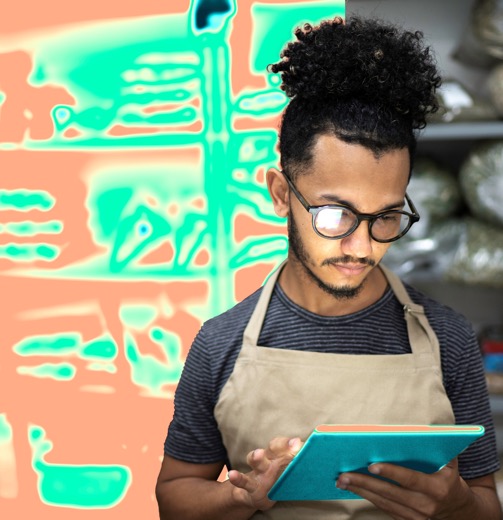 Retail
Retail businesses must protect both customer payment information and maintain operational continuity and defences across multiple channels. 
Collecting data from and transacting with thousands of customers and payments – across ANZ and globally, online and off – retailers are increasingly targeted by cybercriminals using tactics like quishing. Retail businesses typically focus on:
Data breach prevention to protect customer information
Fraud detection to safeguard online transactions
Supply chain security to protect complex retail networks
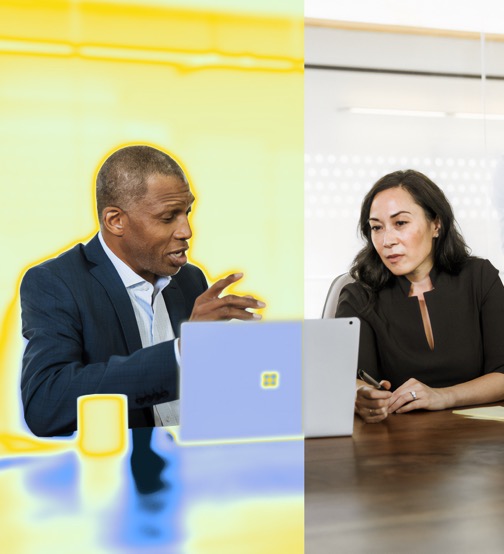 Government
Government entities need to balance public accessibility with the need to safeguard sensitive information and critical services and infrastructure.
Like SMBs, local councils in New Zealand have faced repeated ransomware attacks, phishing scams and data breaches. These attacks often involve exfiltration of sensitive information, identity theft and extortion. Business email compromise (BEC) attacks have been identified as a major threat, potentially causing significant financial damage. Governments prioritise:
Data protection to safeguard sensitive information
Cyber threat intelligence to stay ahead of threats
Network security to ensure the integrity of governmental communications
The partner advantage: Why expert guidance matters
Security is complex and constantly evolving. Working with an expert Microsoft security partner gives you access to expertise and technology to complement your in-house capabilities and access specialised resources that may otherwise be cost-prohibitive.
A qualified Microsoft security partner can:
Assess your specific risks and compliance needs
Design a tailored security roadmap aligned to your business strategy
Implement and scale security solutions with minimal disruption
Provide ongoing monitoring and management
Keep you updated on evolving threats
Advise you on regulatory compliance specific to your industry
Most importantly, the right partner becomes your trusted security advisor – someone who understands both your business needs and potential security threats. This gives you the confidence to make informed decisions that protect your organisation while enabling growth.
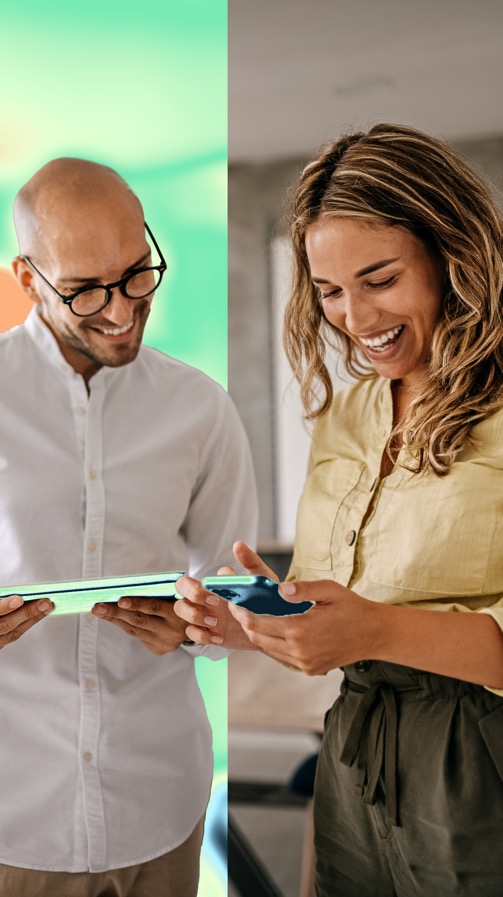 Our approach
We work with you as a trusted security partner, providing:
Security assessment: We evaluate your current security posture against best practices, industry standards and regulatory compliance requirements
Tailored roadmap: We develop a practical security strategy aligned with your business goals and budget
Implementation & management: We deploy and manage the right Microsoft security solutions to protect your business
Ongoing support: We provide continuous monitoring, updates and user training to keep you protected as threats evolve
Compliance guidance: We help you navigate regulatory requirements and prepare for audits
Invest in a secure future
Microsoft offers a range of security solutions packaged in M365 SKUs and add-ons or mini bundles to provide cost effective, enterprise-level security to SMBs.
With the average cost of a data breach for an SMB exceeding $49,000 – on top of reputational damage and business disruption – the business case for protection is clear. 
With Microsoft's flexible approach, you can start with essential protection and add capabilities as needed for a fixed and transparent investment.
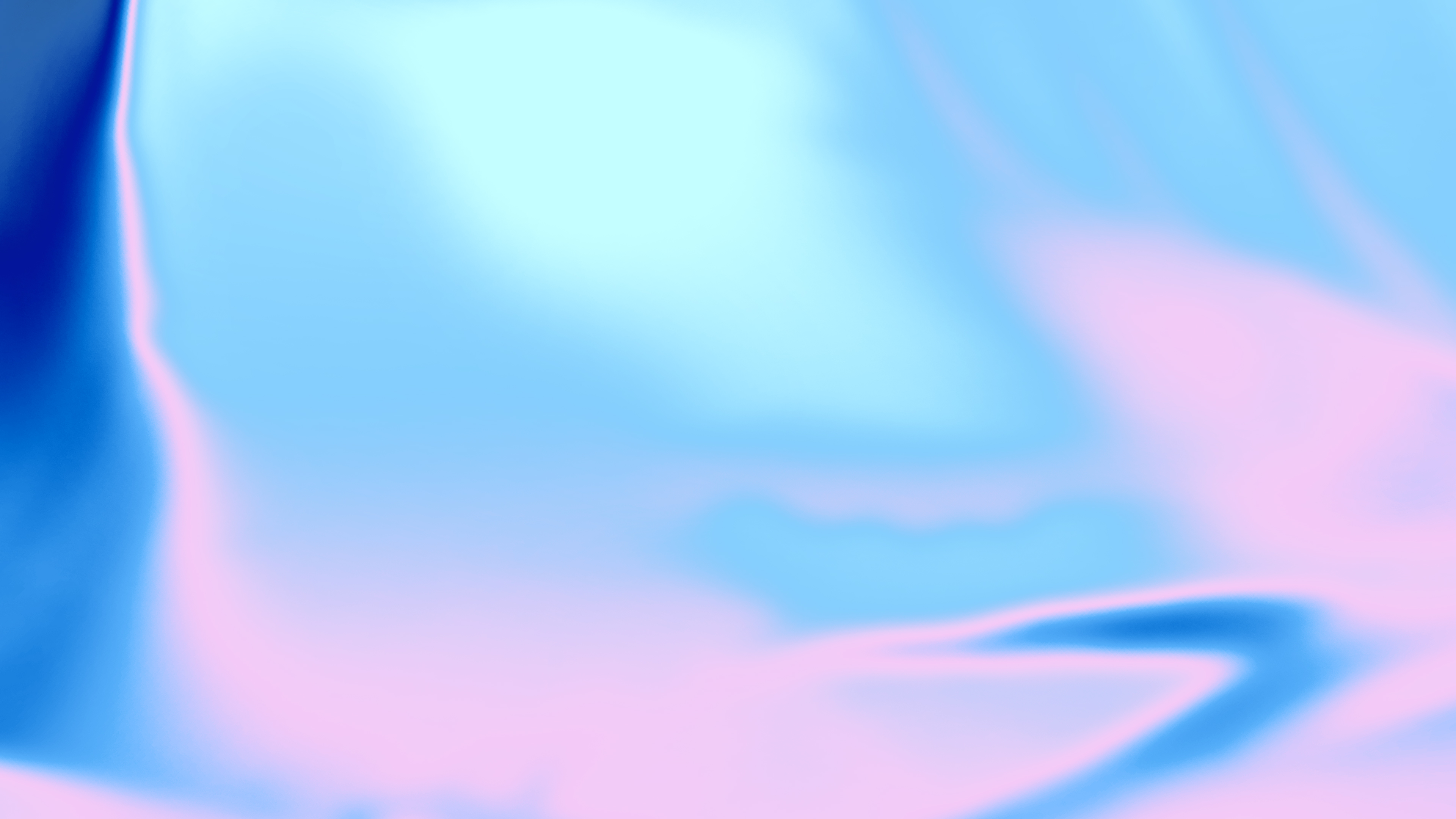 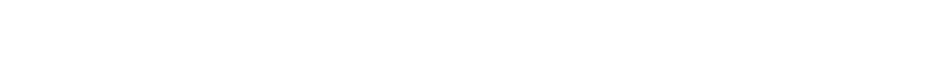 All prices are in AUD and exclude GST and are subject to change at Microsoft’s discretion.
Next step: Schedule your free security assessment
Security is a journey, not a destination. As your trusted security partner, we'll help you build a mature security posture that evolves with your business.
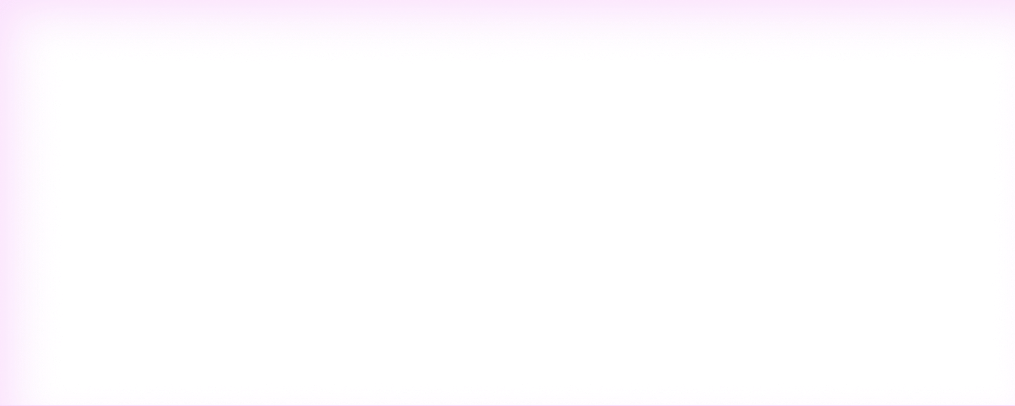 Here's how to get started:
Book your complimentary security assessment: Identify your current risks, compliance gaps, and quick-win opportunities without disrupting your operations
Review your personalised security roadmap: Receive a practical plan that prioritises balances critical security needs with business goals and budget constraints.
Deploy foundational protection: Implement essential security capabilities for immediate risk reduction
Build security awareness: Train your team on security best practices that complement technical controls
Continuously improve: Regularly review and enhance your security posture as threats evolve
Implementing robust security doesn't have to be overwhelming or disruptive. With the right partner and Microsoft's integrated security solutions, you can achieve enterprise-grade protection that fits your business needs and budget.
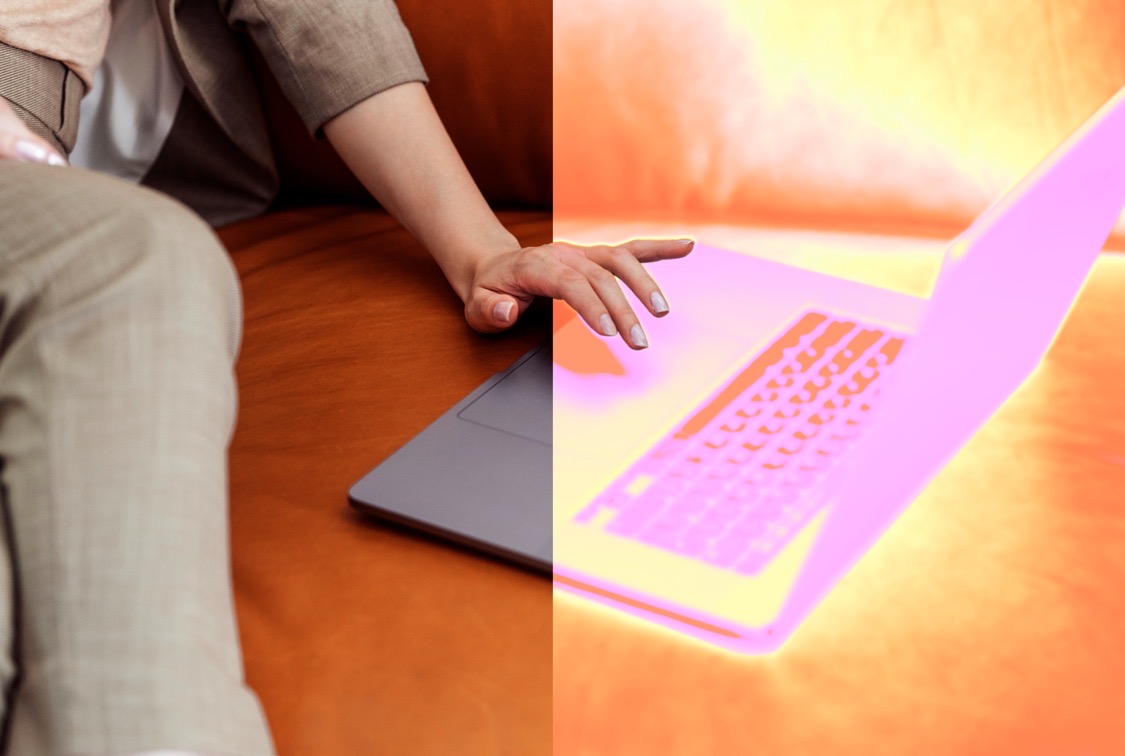 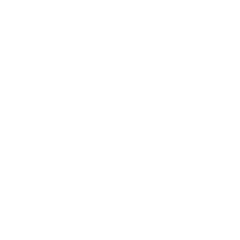 Next step
Let's work together to supercharge your security
Our Microsoft security experts will help you navigate the complex threat landscape and build a security foundation that protects your business now and in the future.
Your proven security specialists
Contact us today to schedule your free security assessment.
Insert partner contact details: [Name:][Phone:][Email:][Website:]
Download further resources:
SMB Security Regulatory Changes: What you need to know
Security Industry Insights: Healthcare, Financial Services, Insurance, Retail, Government
References: 
1. Media One NZ: One NZ arms small businesses to fight cyber-attacks, 2023
2. NZ National Cyber Security Centre: Cyber threats: SMEs don’t know where to start, 2024  
3. ASBFEO Newsletter 2023 
4. Cisco: Cybersecurity for SMBs: Asia Pacific Businesses Prepare for Digital Defense, 2021